How to use “Canva“?
by Giedre
How to find
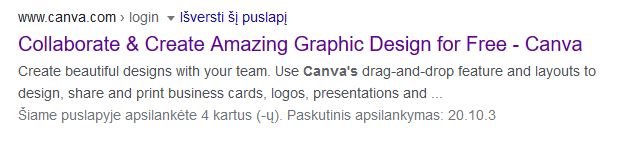 Registration
www.canva.com
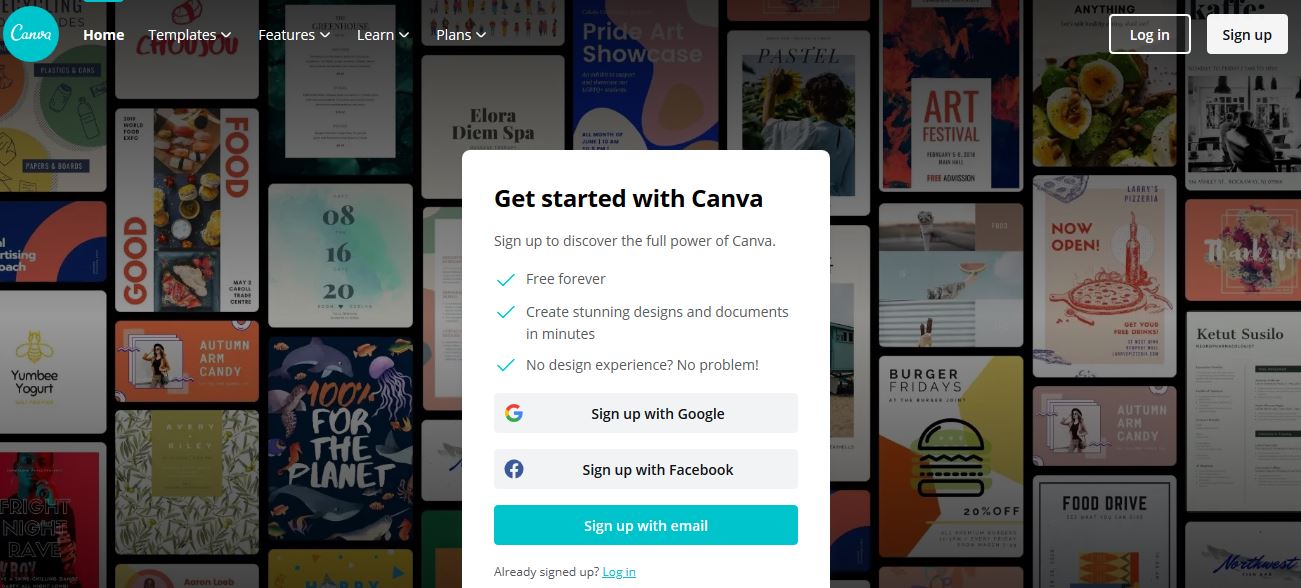 Create an account
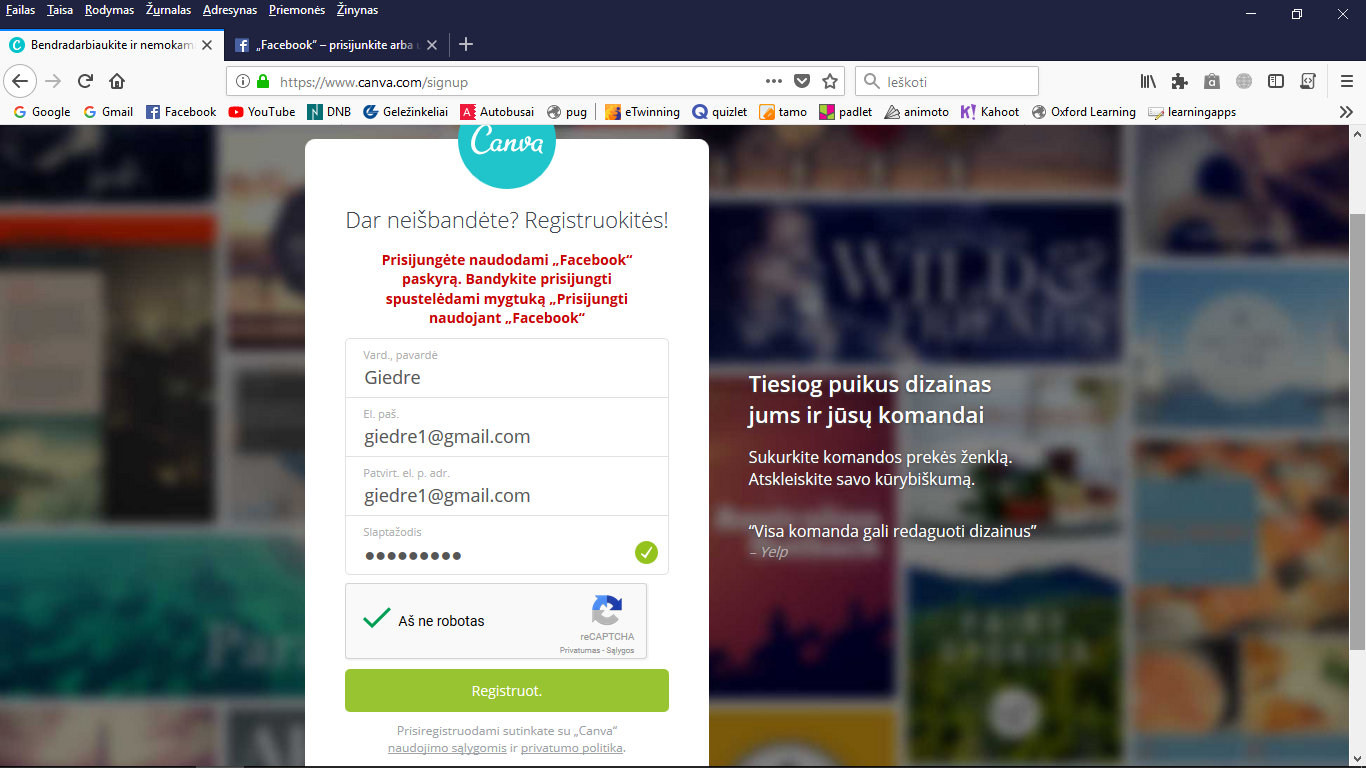 Registration
Write name
Create e-mail
repeat e-mail
Write password
Tick (to identify if you aren‘t a robbot)
Press registration
Now you are in
There are all your created designs
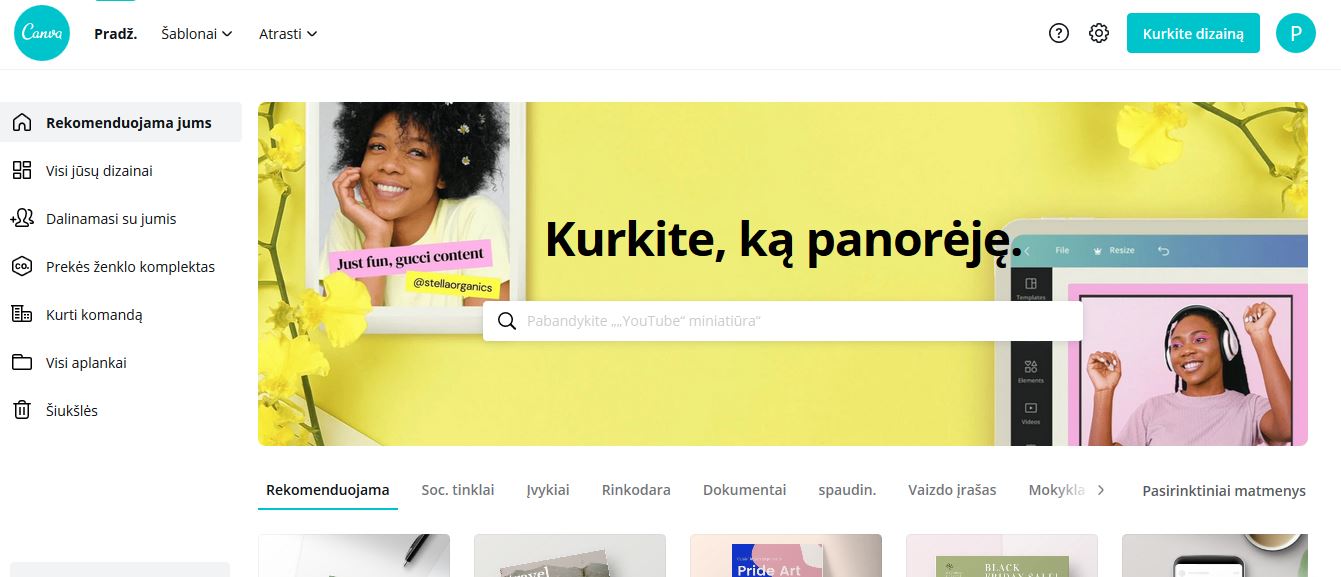 Let‘s create your  logo
enter
How create a logo
Enter
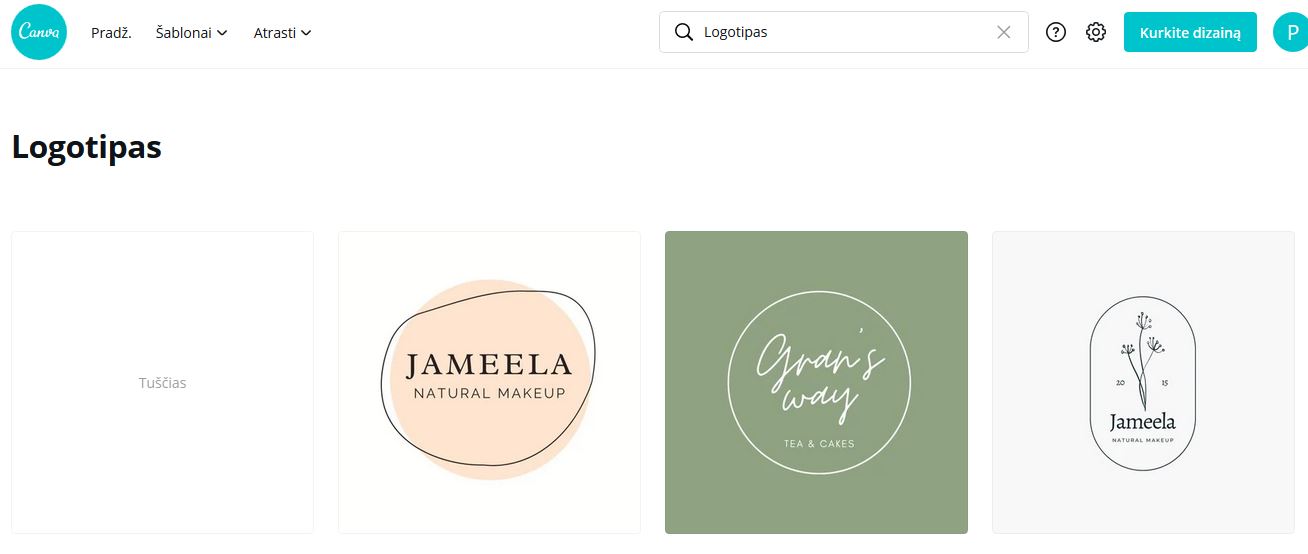 Choose empty or template
Empty
How create a Logo
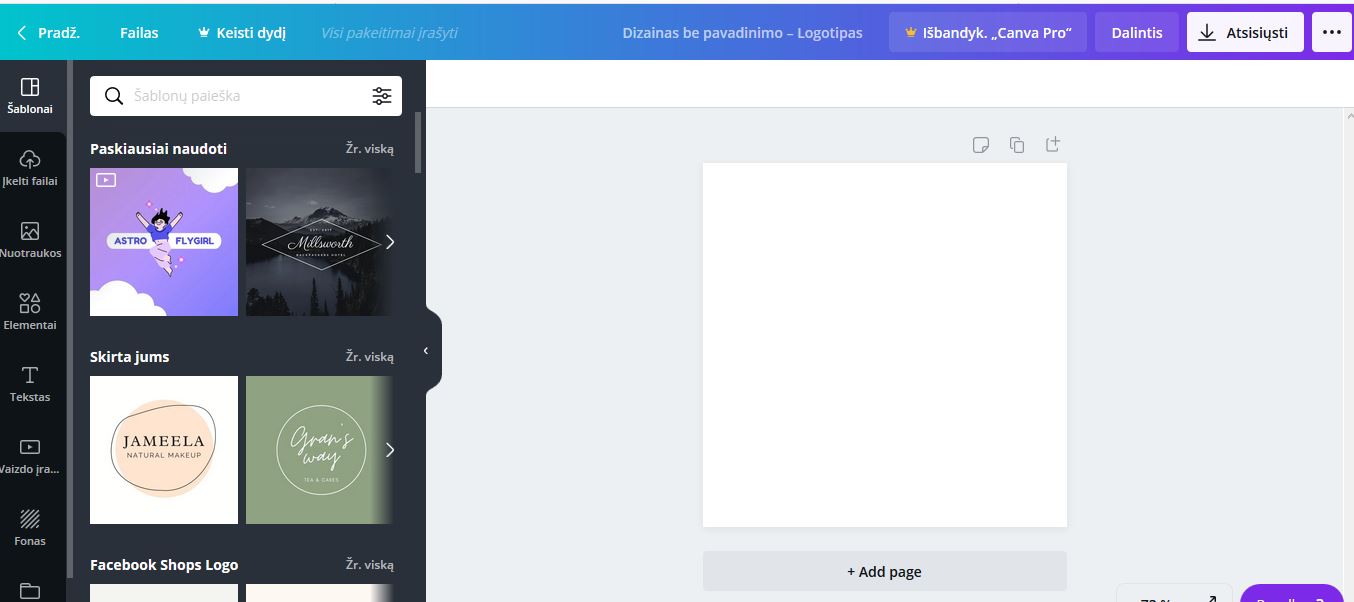 Templates
Download photo from your devise
Photos
Elements
Text
Insert video
Background
To save on your computer
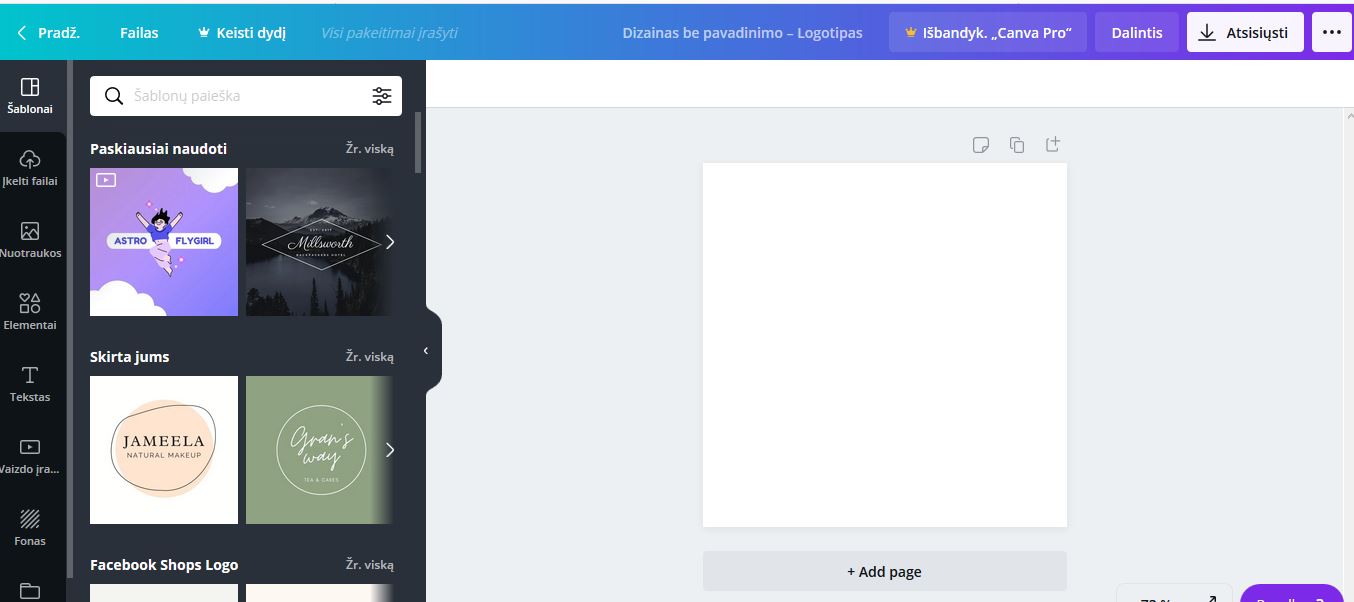 download
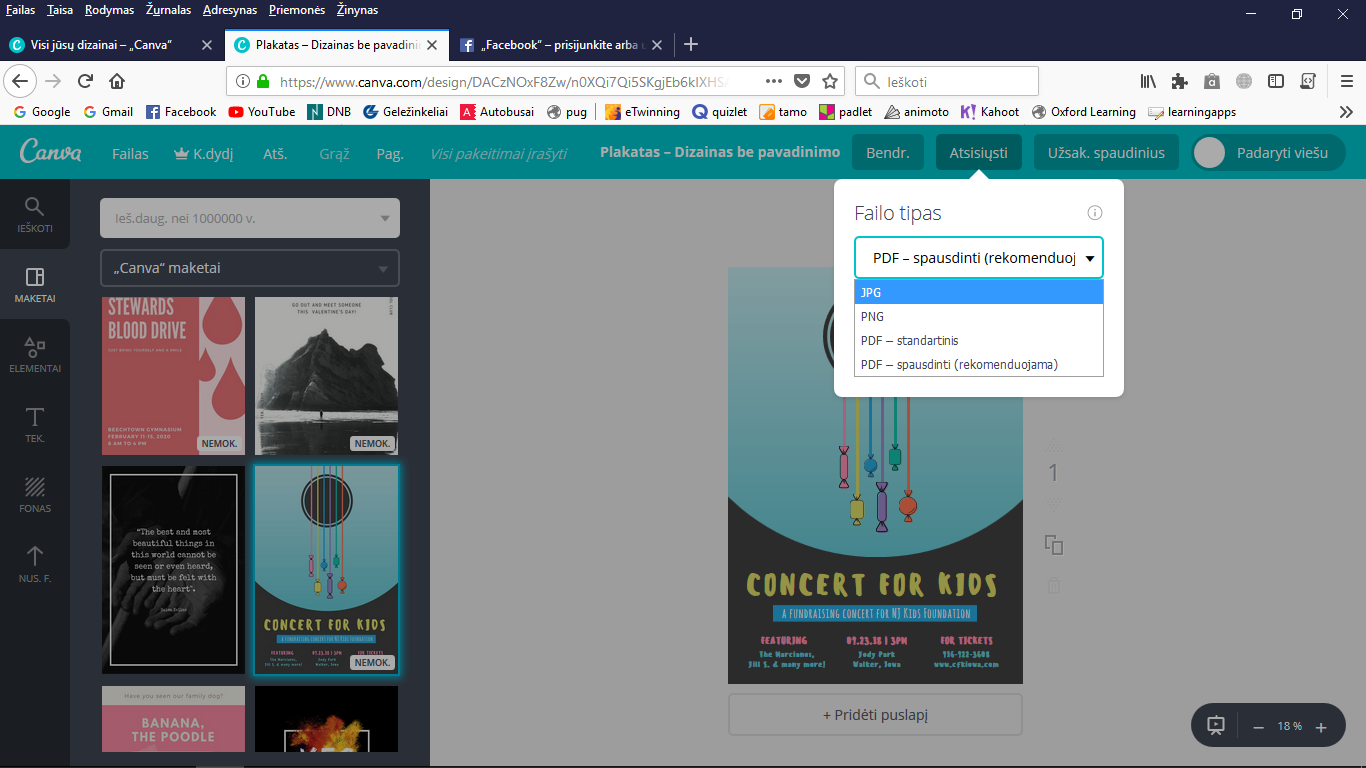